UNIVERSIDAD AUTÓNOMA DEL ESTADO DE HIDALGO
Instituto de Ciencias Económico Administrativas
Área Académica: Comercio Exterior 

Tema: La metodología de la investigación

Profesores: Sandra Luz Hernández Mendoza, Theira Irasema Samperio Monroy, Jorge Martin Hernández Mendoza

Periodo: Enero-Julio 2016
Área  Académica de Comercio Exterior
Tema:  La Metodología de la Investigación
Abstract:

The study of research methodology , has become a necessity for all senior students . It can be considered that there is no human activity in which the fundamentals and applications of this knowledge area are found.
Therefore the research projects is to refine the skills of information search, observation, logic and data analysis

Keywords:  Investigation, Methodology, Forms and Types of Research.
Área  Académica de Comercio Exterior
¿Qué es la Investigación?
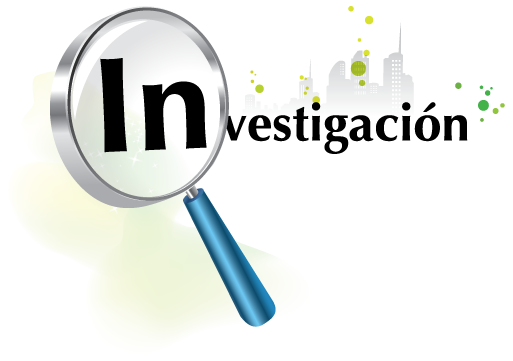 [1]
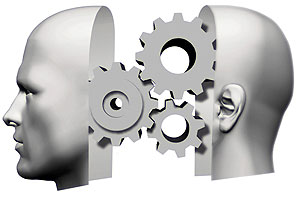 [2]
Área  Académica de Comercio Exterior
¿Qué es la metodología?
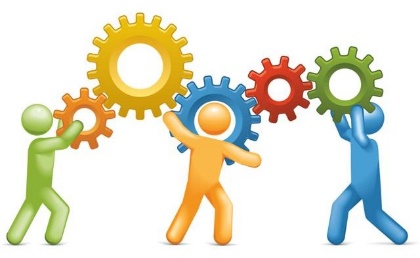 [3]
Área  Académica de Comercio Exterior
Métodos de investigación
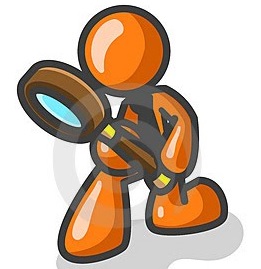 [4]
Área  Académica de Comercio Exterior
Formas de Investigación
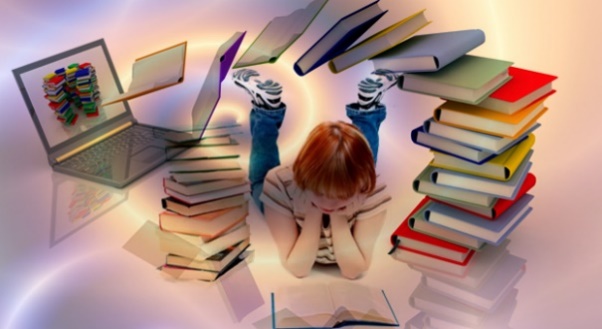 [5]
Área  Académica de Comercio Exterior
Tipos de Investigación
Tipos de Investigación según su nivel de Conocimiento
Área  Académica de Comercio Exterior
Tipos de Investigación según la obtención de Información
Referencias Bibliográficas
Bibliográficas:
Mercado, Salvador. (2008). ¿Cómo hacer una tesis? Licenciatura, Maestría y Doctorado. México: Editorial Limusa. (Capítulo 10)

Umberto Eco, (2001). ¿Cómo se hace una tesis?: Técnicas y procedimientos de estudio, investigación y escritura . Barcelona.: Editorial

Baena, Guillermina,(2006 ).Manual para elaborar trabajos de investigación documental. México: Editores Mexicanos Unidos.

Electrónicas:

Grajales, Tevni (2000) Tipos de investigación. Recuperado el 30 de Julio del 2015 de http://tgrajales.net/investipos.pdf
Área  Académica de Comercio Exterior
Referencias de Imágenes
[1] http://4.bp.blogspot.com/-1f52v1b1rMw//QGHL3sLPpmc/s1600/Tejido-creativo-investigacion1.png
[2] http://lacomunidad.elpais.com/blogfiles/sibyllanetcom/1210028250_extras_ladillos_1_0.jpg
[3] http://excelenciaemprojetos.com/wp-content/uploads/2015/05/trabalho-640x393.jpg
[4] http://luisfernandoorozcozavaleta.weebly.com/uploads/2/9/1/3/29130521/2749330_orig.jpg
[5] http://filosofia.nueva-acropolis.es/wp-content/uploads/2014/05/INVESTIGAR.jpg
Área  Académica de Comercio Exterior